1、用手中的笔，画心中的你——淮南印象手绘团队
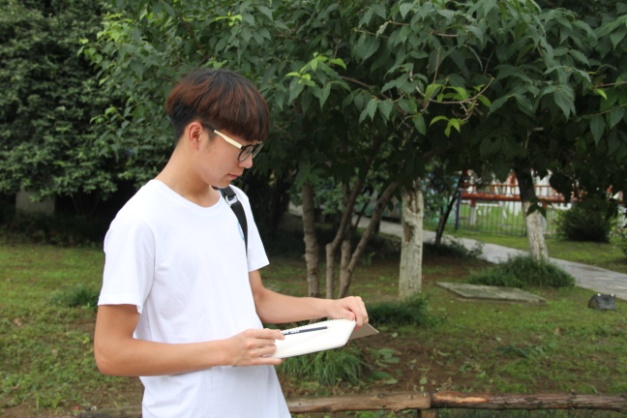 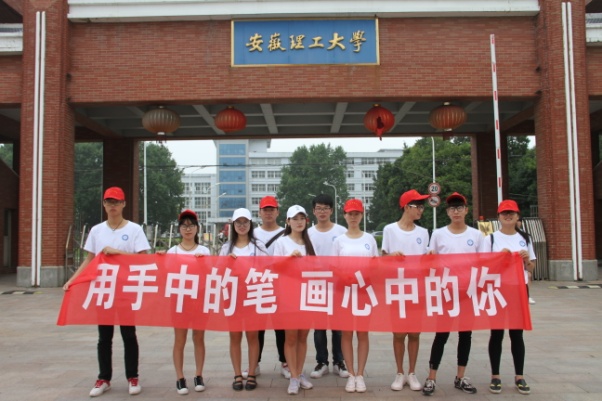 我们是手绘小团队
专心创作中
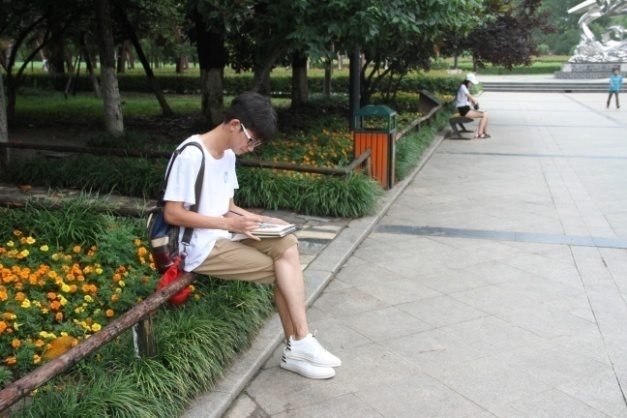 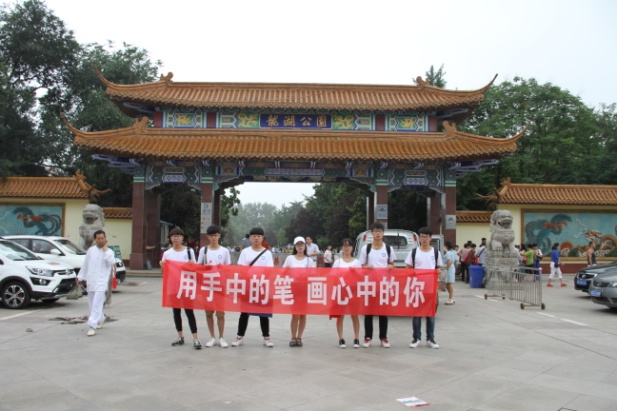 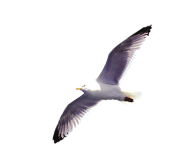 外出写生
我是绘画小能手
延迟符
1、用手中的笔，画心中的你——淮南印象手绘团队
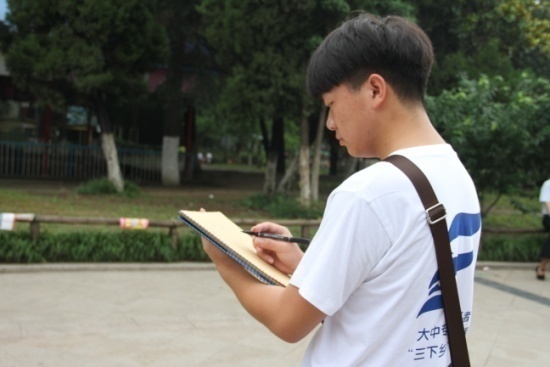 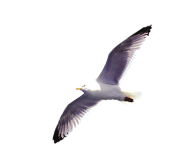 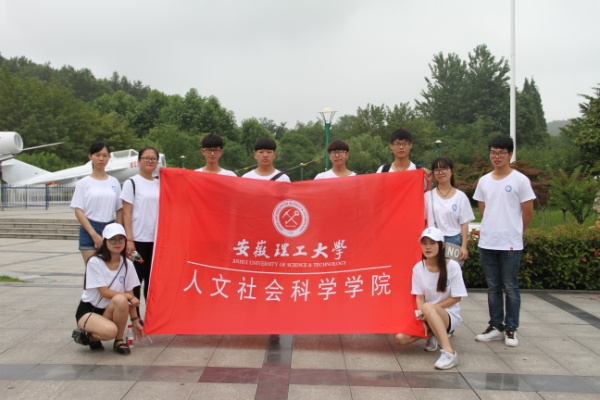 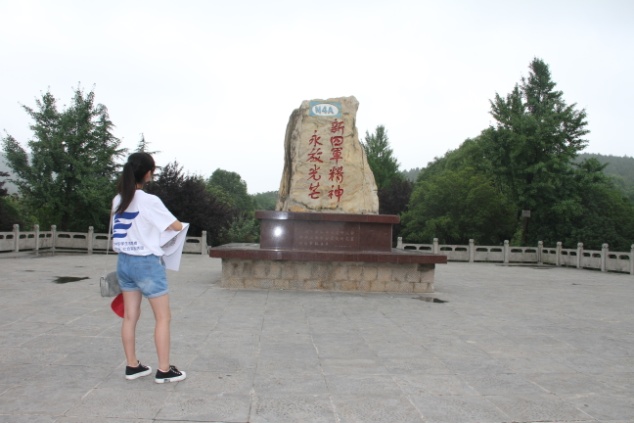 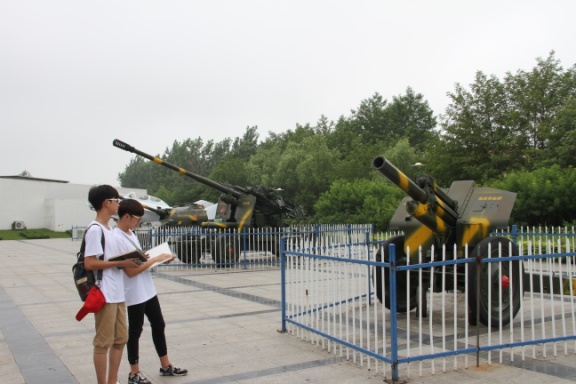 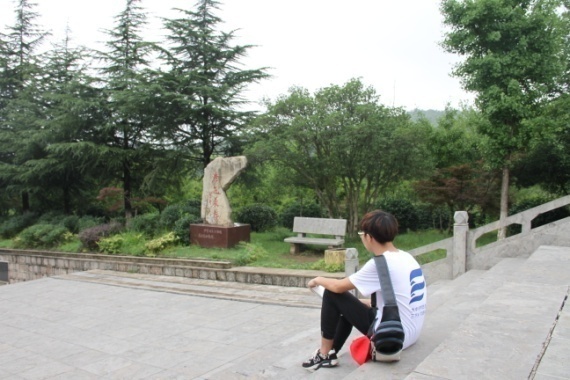 活动开展中
延迟符
1、用手中的笔，画心中的你——淮南印象手绘团队
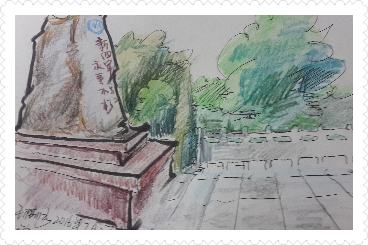 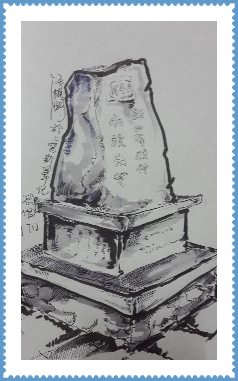 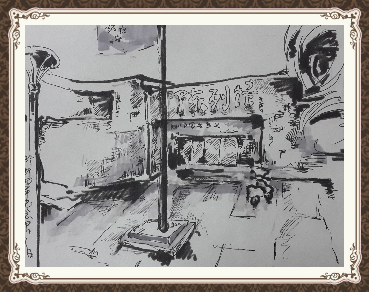 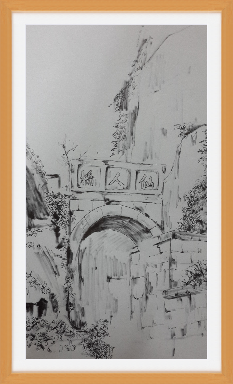 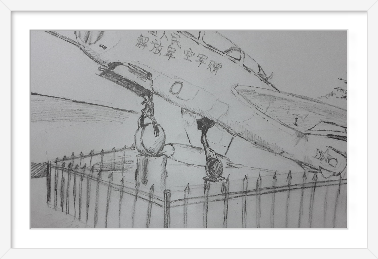 优秀作品展
2、树敬老之风，促社会文明——爱心敬老团队
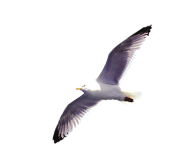 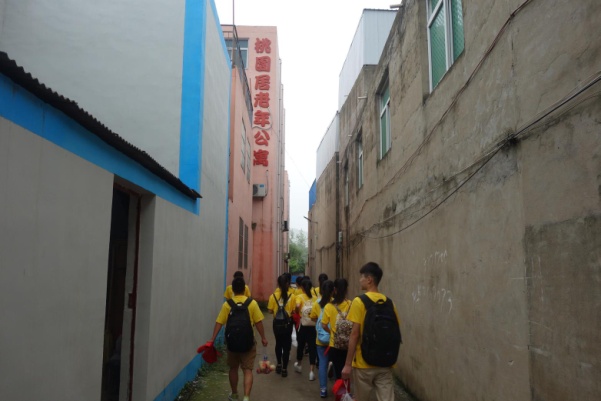 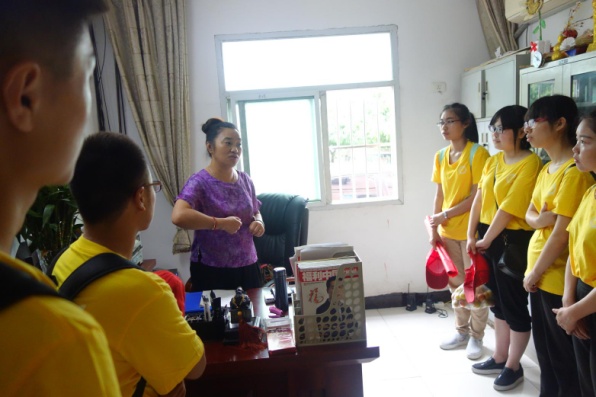 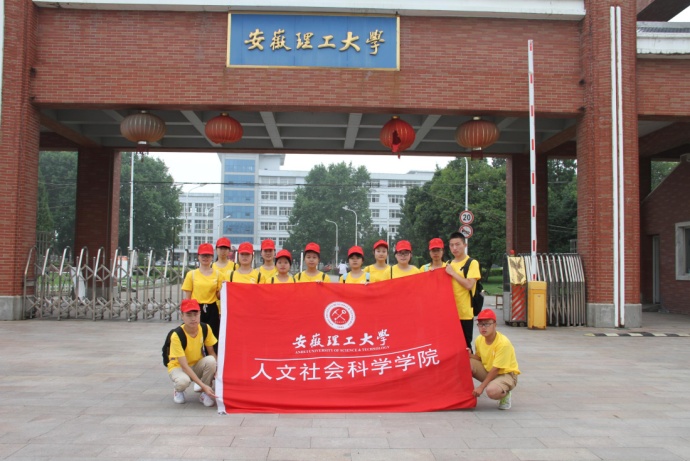 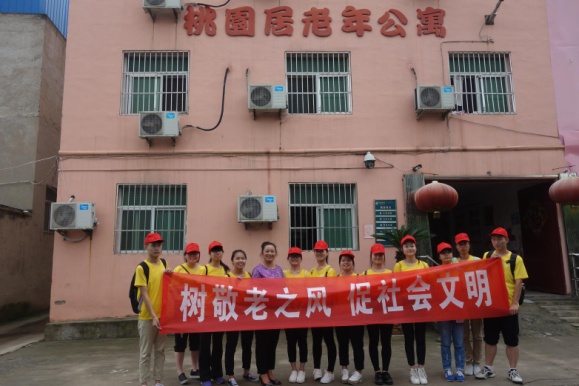 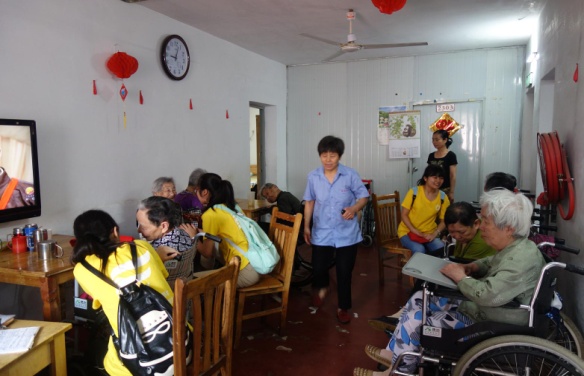 活动进行中
3、“豆花”香里说经年，听取“民生”一片——民声调查队
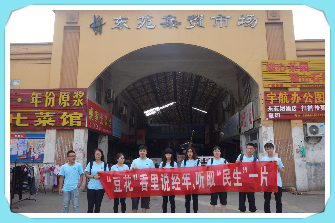 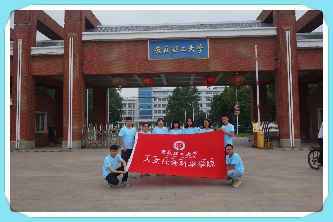 我们是调查
   小团队
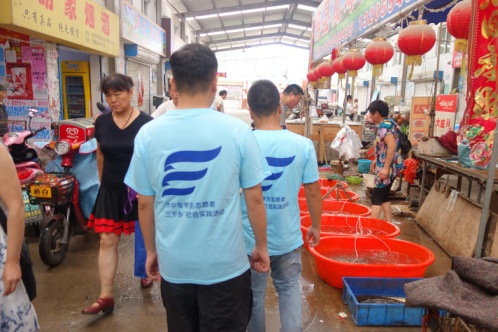 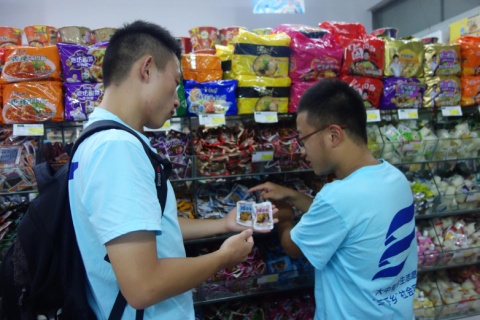 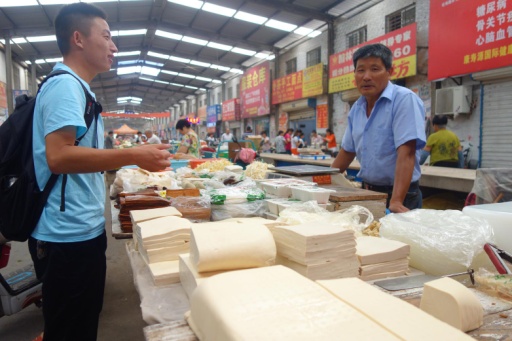 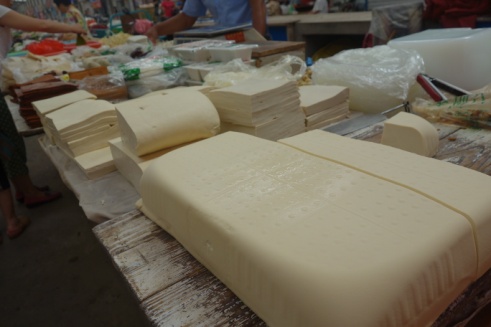 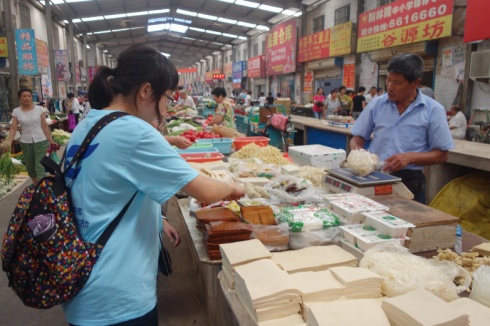 活动开展中
3、“豆花”香里说经年，听取“民生”一片——民声调查队
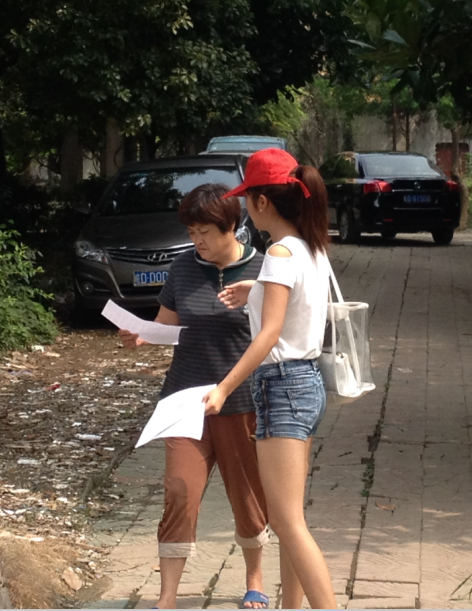 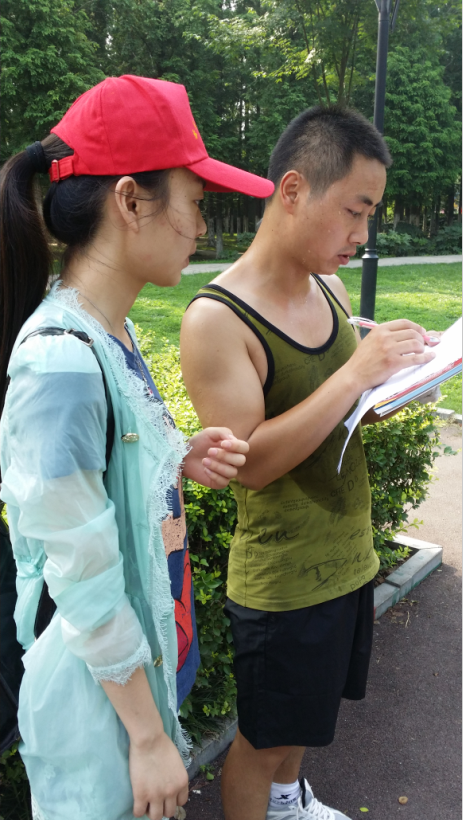 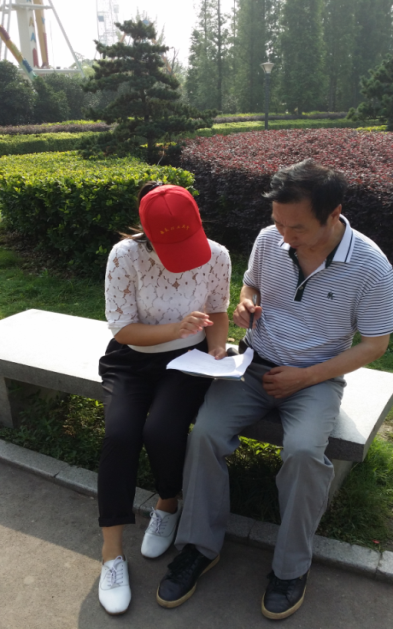 有效问卷 413份
问卷调查
有效回收率达到91.7%
延迟符
4、饮水必当思源，发扬红色精神——大学生“思源扬红”队
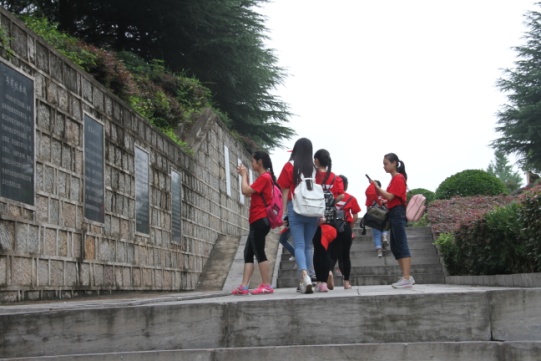 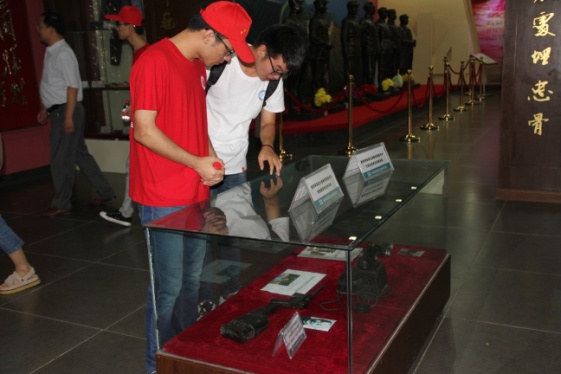 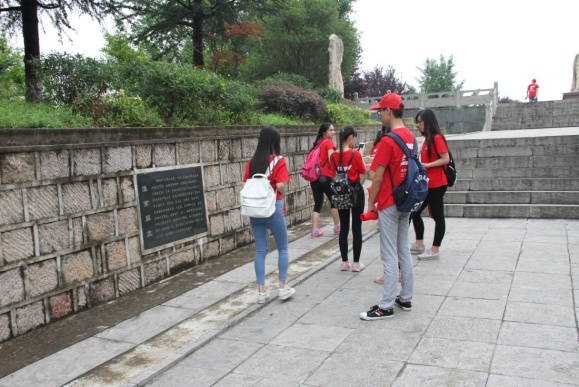 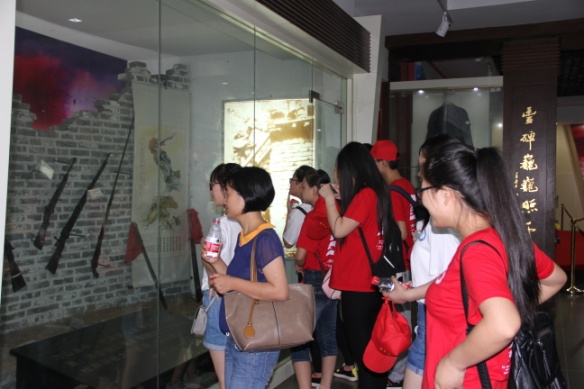 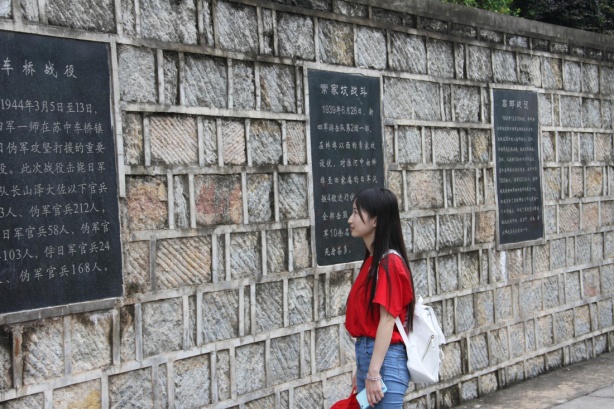 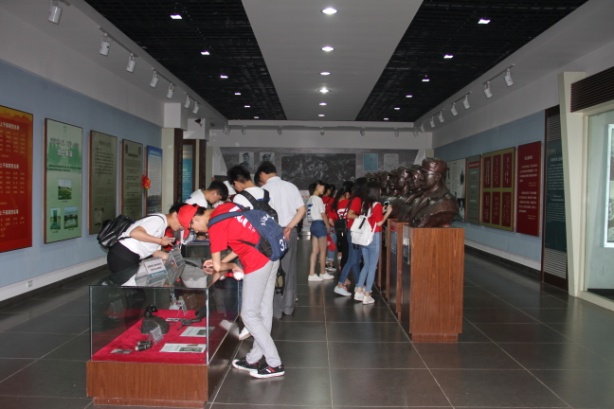 学习红色精神，弘扬民族文化。
延迟符
4、饮水必当思源，发扬红色精神——大学生“思源扬红”队
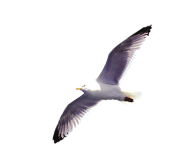 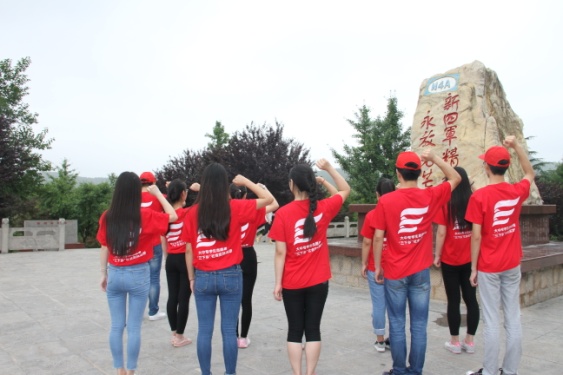 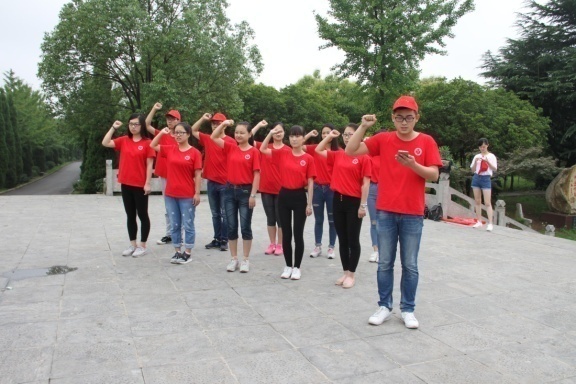 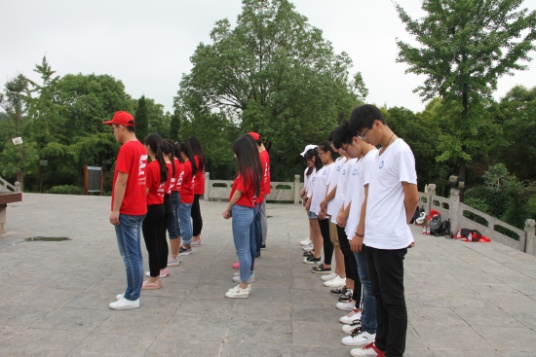 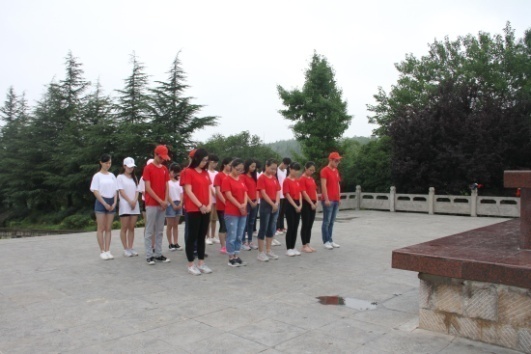 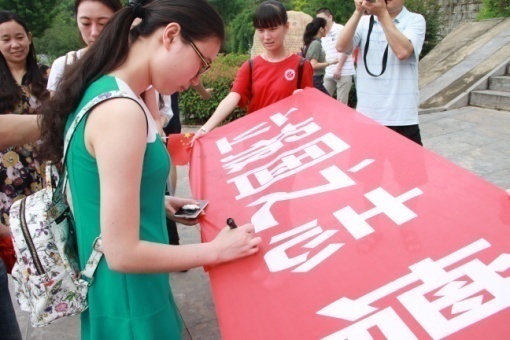 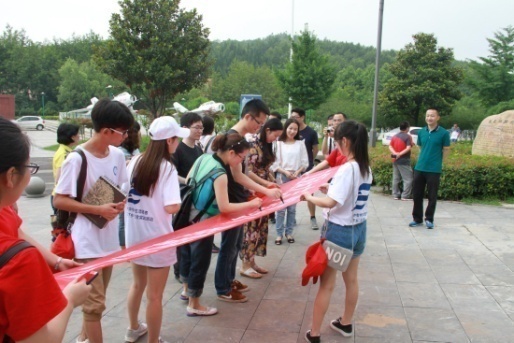 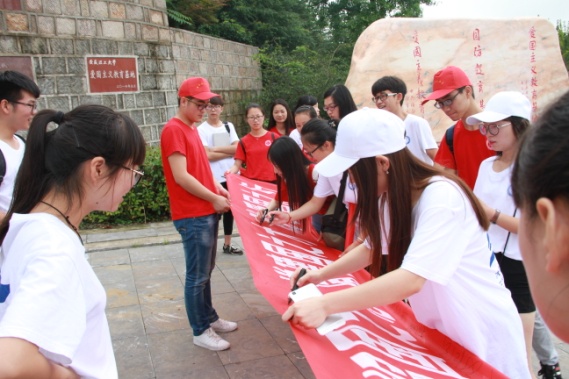 活动开展中
延迟符
5、结合自身实践，做好个人实践活动
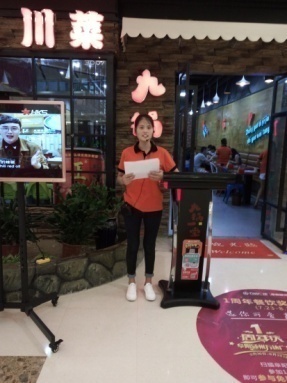 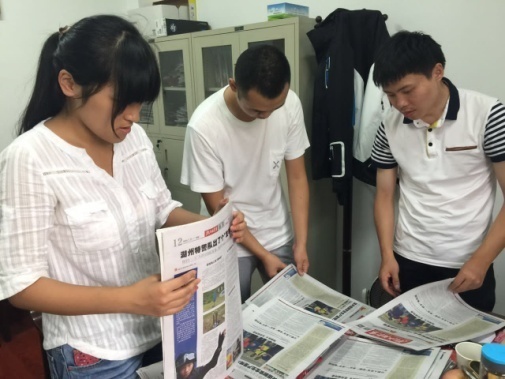 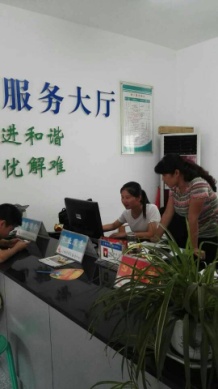 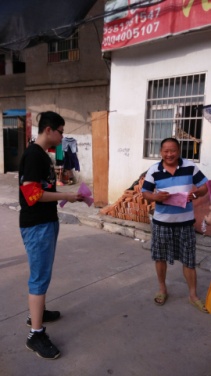 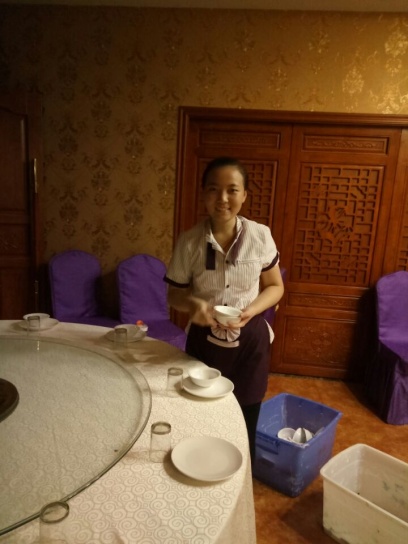 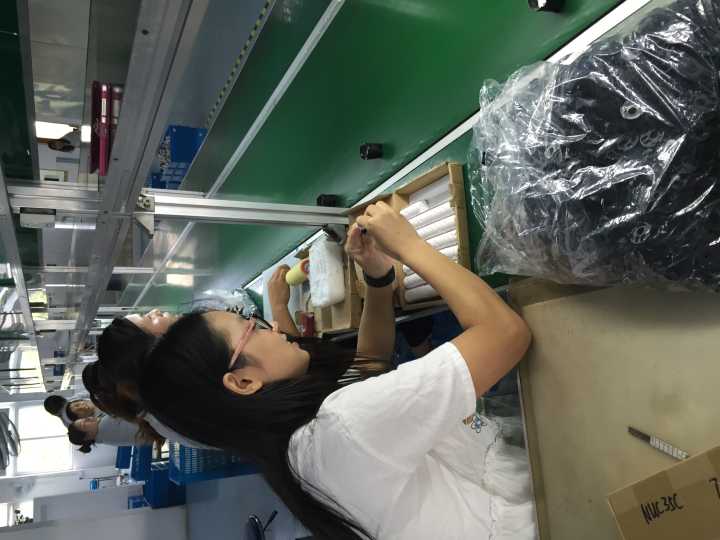 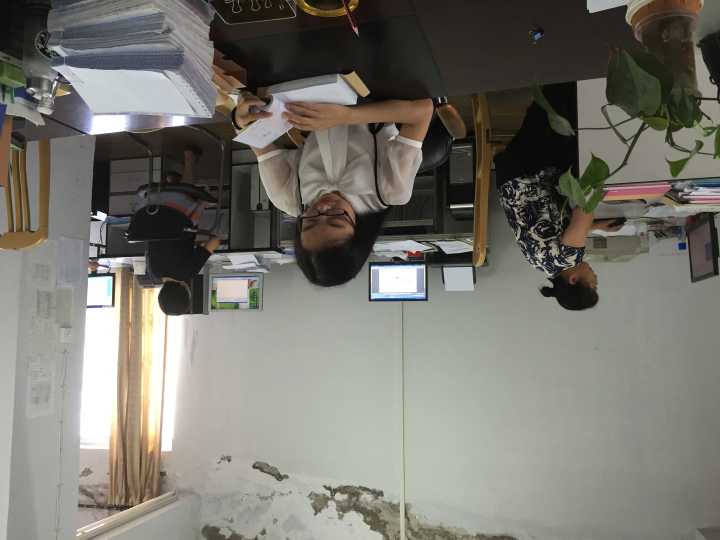 延迟符
5、结合自身实践，做好个人实践活动
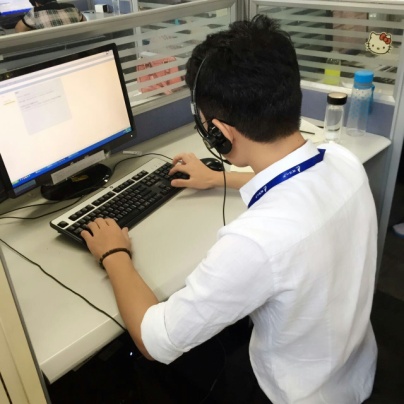 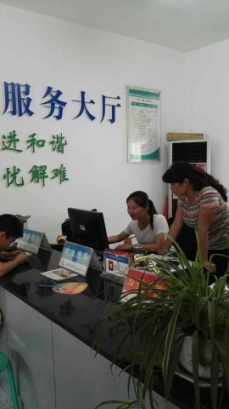 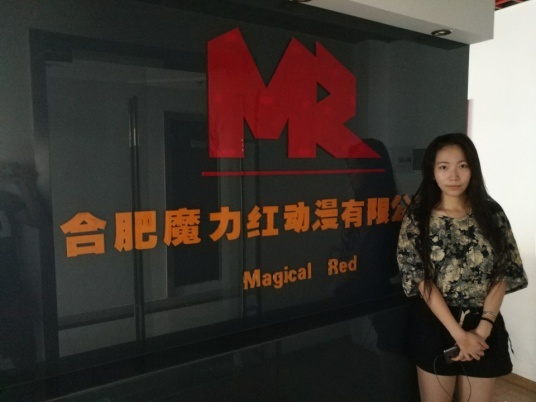 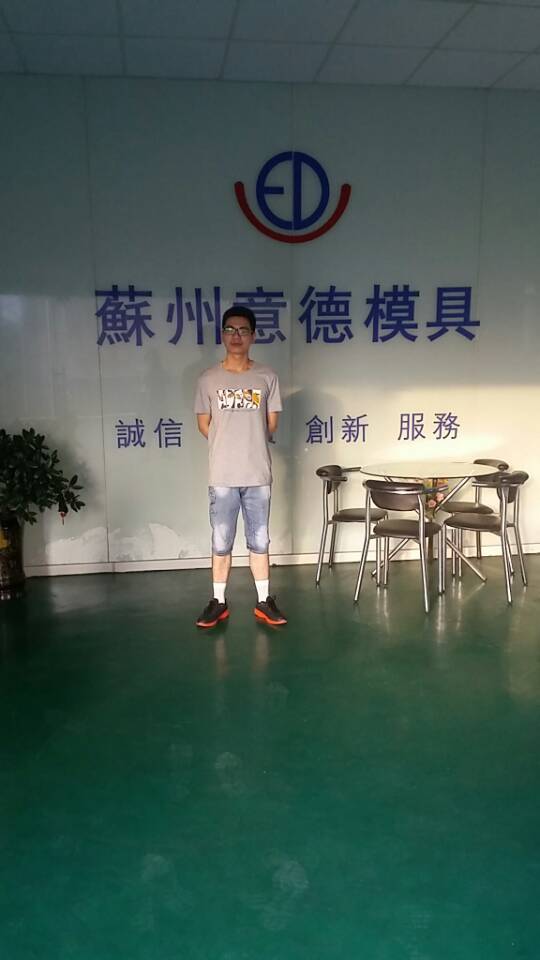 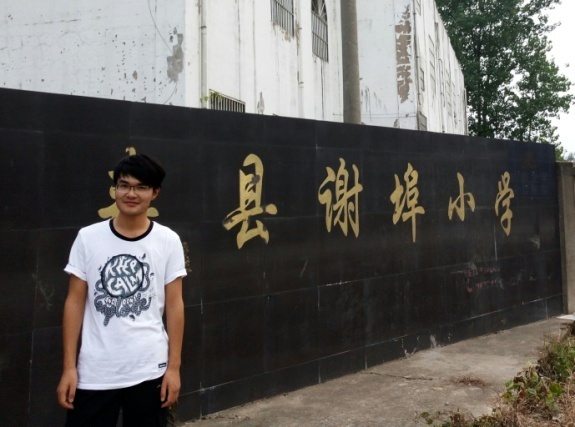 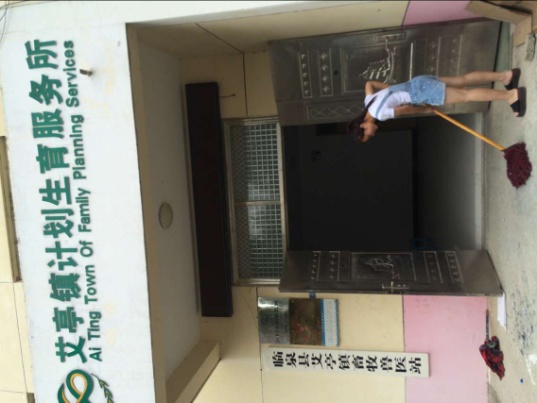 延迟符